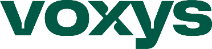 Ищешь достойную работу?
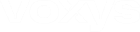 ПРИГЛАШАЕМВ КОМАНДУ 
ФЕДЕРАЛЬНОЙ КОМПАНИИ
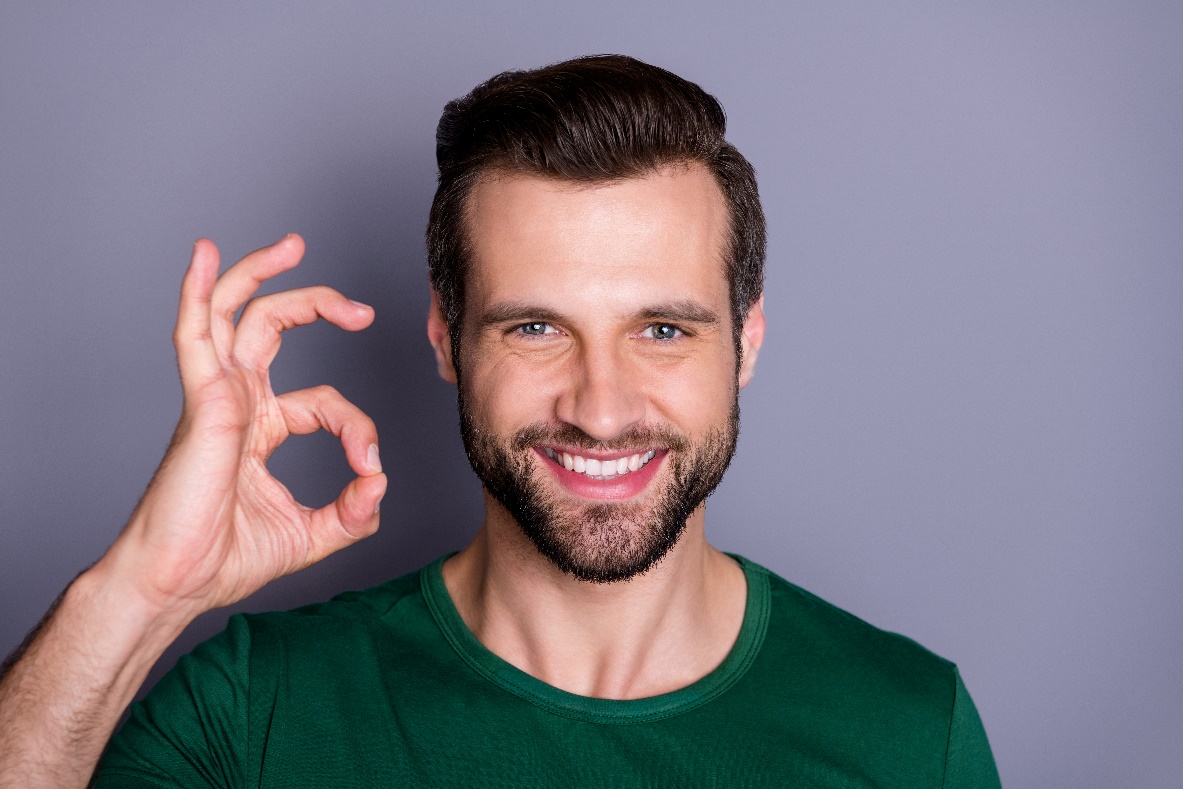 СПЕЦИАЛИСТОВ
ЦЕНТРА 
КОММУНИКАЦИЙ
Гибкий график

Возможность работать несколько часов в день

Оплачиваемое обучение

Официальное 
трудоустройство
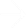 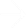 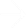 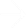 Опыт не требуется, всему научим!
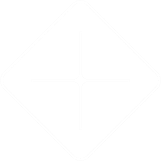 Запишись на собеседование: 
8 923 285 01 84
Адрес: Телевизорная 1 стр. 14
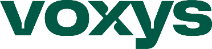 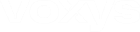 Ищешь достойную работу?
ПРИГЛАШАЕМВ КОМАНДУVOXYS
СПЕЦИАЛИСТОВ
ЦЕНТРА КОММУНИКАЦИЙ
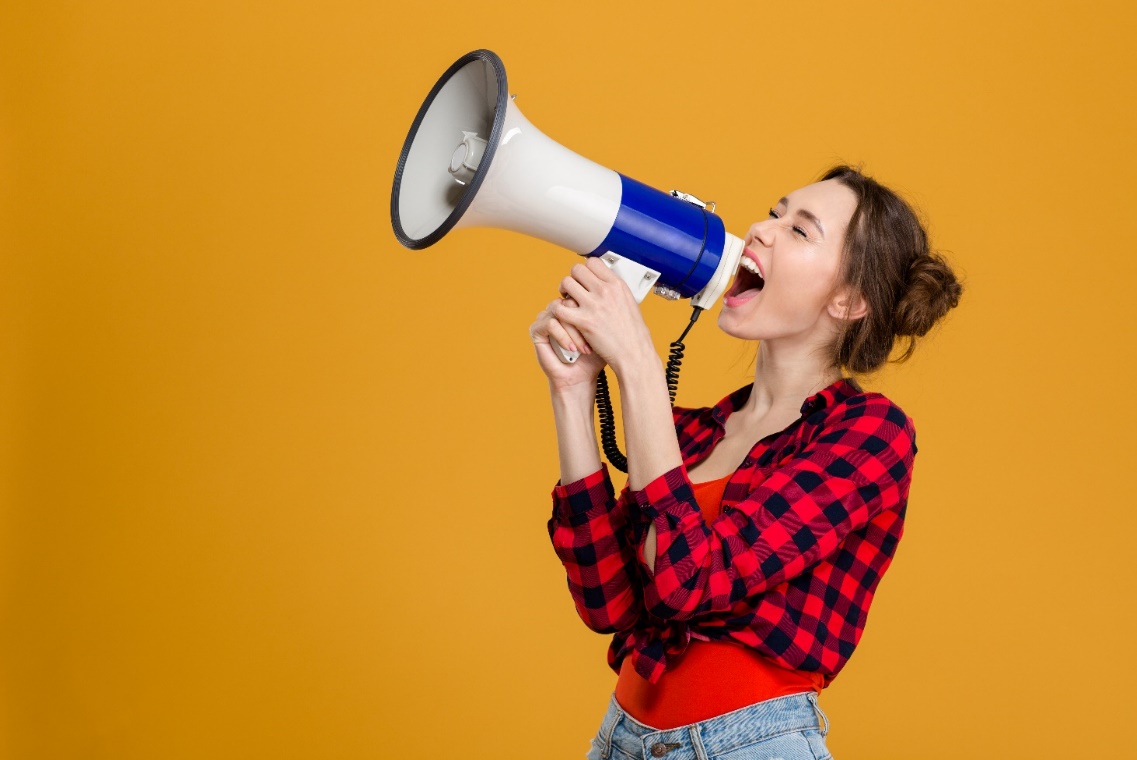 Гибкий график

Возможность работать несколько часов в день

Оплачиваемое обучение

Официальное 
трудоустройство
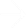 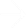 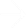 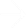 Опыт не требуется, всему научим! ПРИМИ ВЫЗОВ И СТАНЬ ЧАСТЬЮ 
ФЕДЕРАЛЬНОЙ КОМПАНИИ!
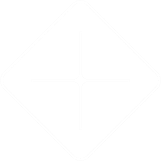 Запишись на собеседование:
8 923 285 01 84
ЗНАКОМСТВО С КОМПАНИЕЙ
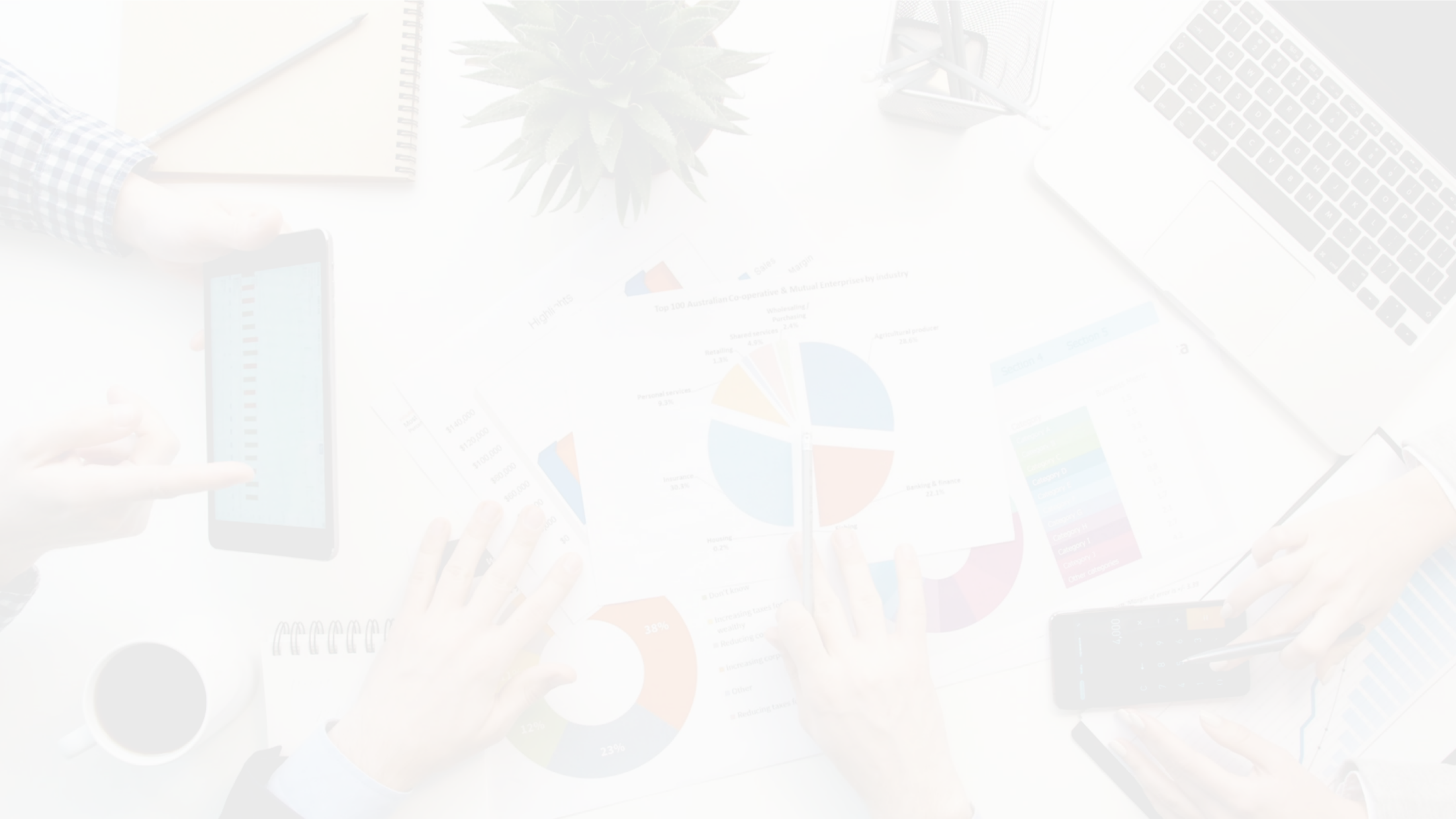 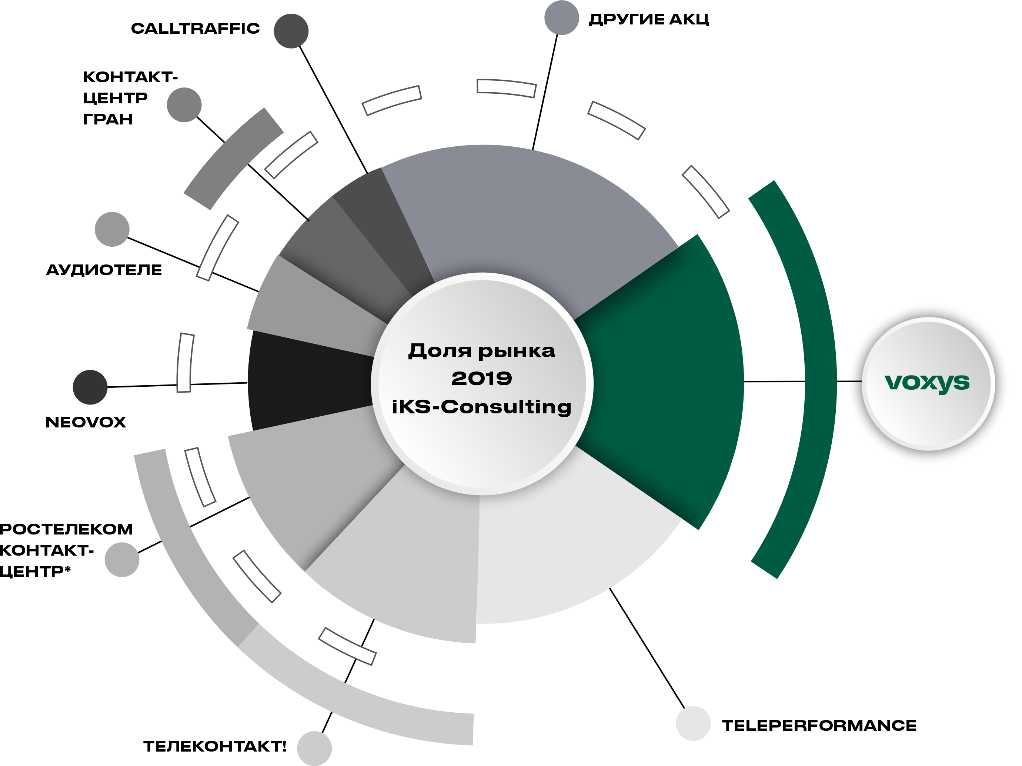 ЛИДЕР РЫНКА
22,9%
4,4%
4,6%
5%
18,4%
7%
*
VOXYS  - первая компания, которая достигла 18,4% российского рынка аутсорсинговых 
контакт-центров за всю историю развития отрасли
9,6%
16%
12,1%
*По оценке рынка iKS-Consulting
[Speaker Notes: Оформить текст более привлекательно и заметно]
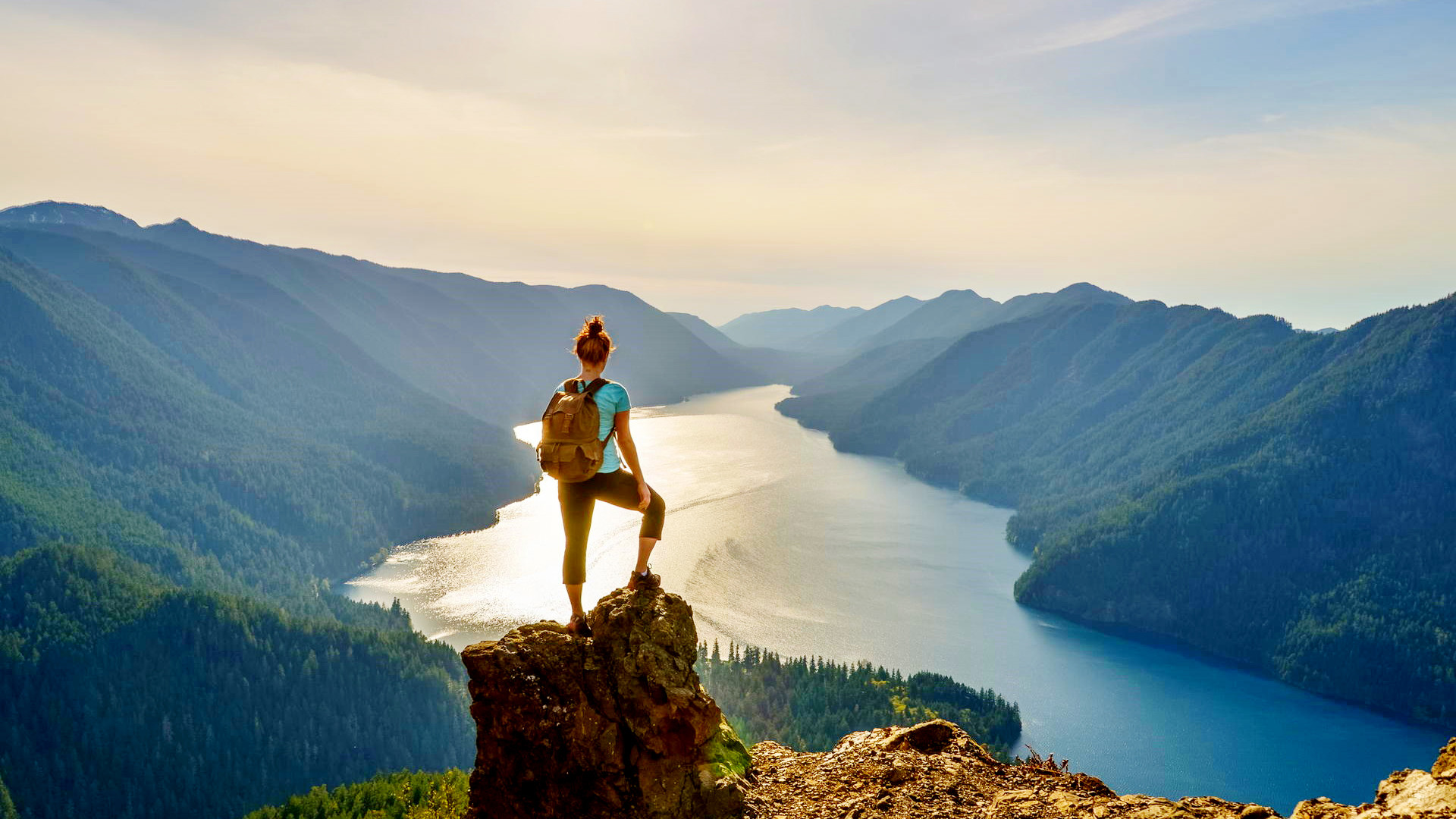 МЫ РЕАЛИЗУЕМ МИССИЮ КОМПАНИИ,
ОСНОВЫВАЯСЬ НА ШЕСТИ ГЛАВНЫХ ЦЕННОСТЯХ
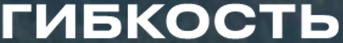 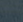 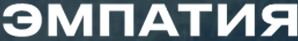 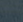 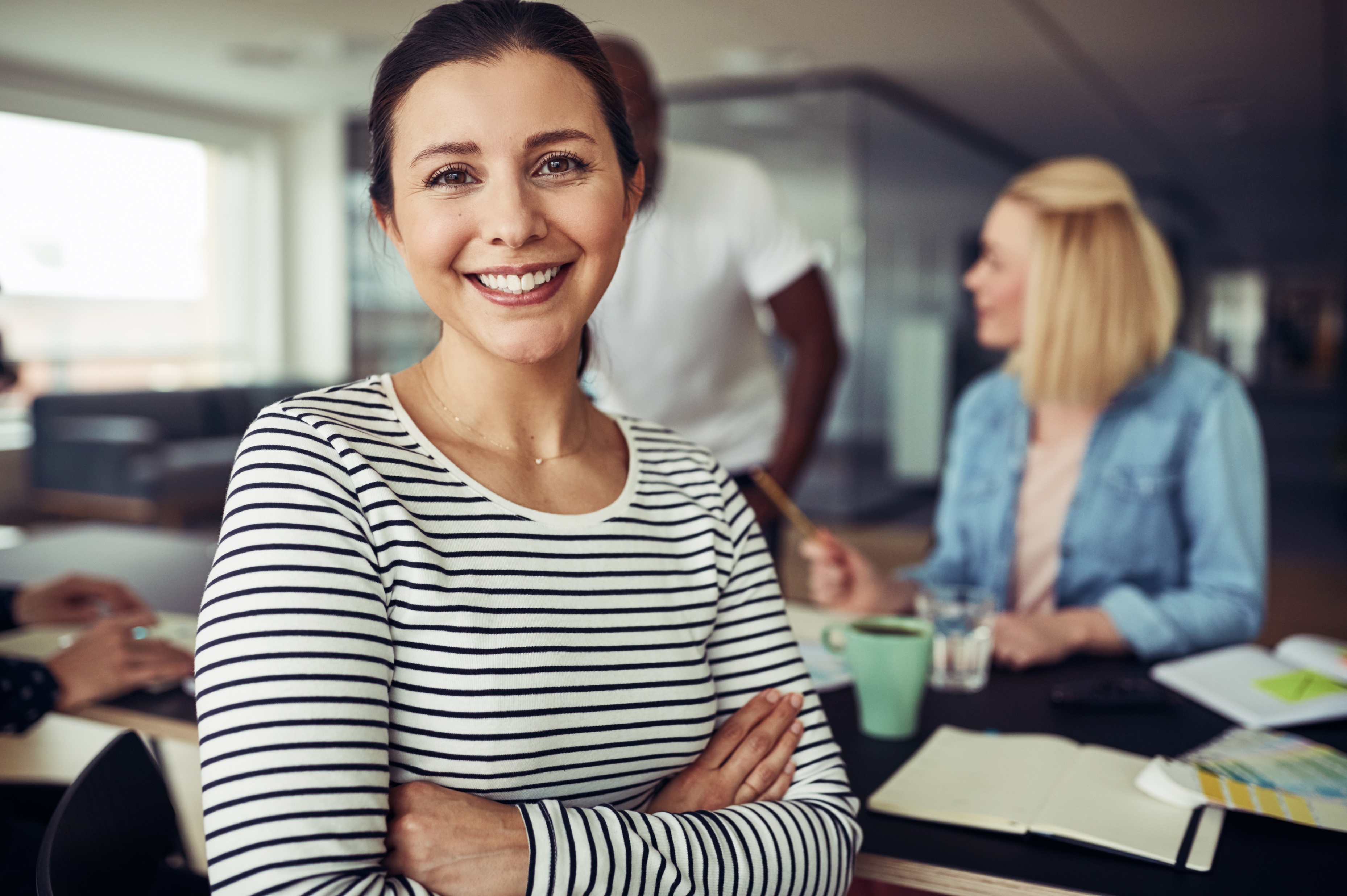 РАЗВИТИЕ 
ПЕРСОНАЛА
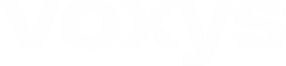 ПОДДЕРЖКА
Менторство и программа наставничества
Отточенность процессов и дисциплина
Регулярные тренинги, направленные на развитие полезных soft skills
КОМАНДА
ОБУЧЕНИЕ
ПООЩРЕНИЕ
Фокус на командной работе, взаимовыручке и поддержке
    на всех уровнях.
Участие в благотворительной  программе REDVOX, корпоративные мероприятия и праздники
Академия VOXYS – 
корпоративное обучение и  повышение квалификации
Online платформа для оценки, обучения и адаптации
Систематическая оценка прогресса
Премии по результатам эффективной работы
Конкурсы и соревнования
КОРПОРАТИВНАЯ ЖИЗНЬ
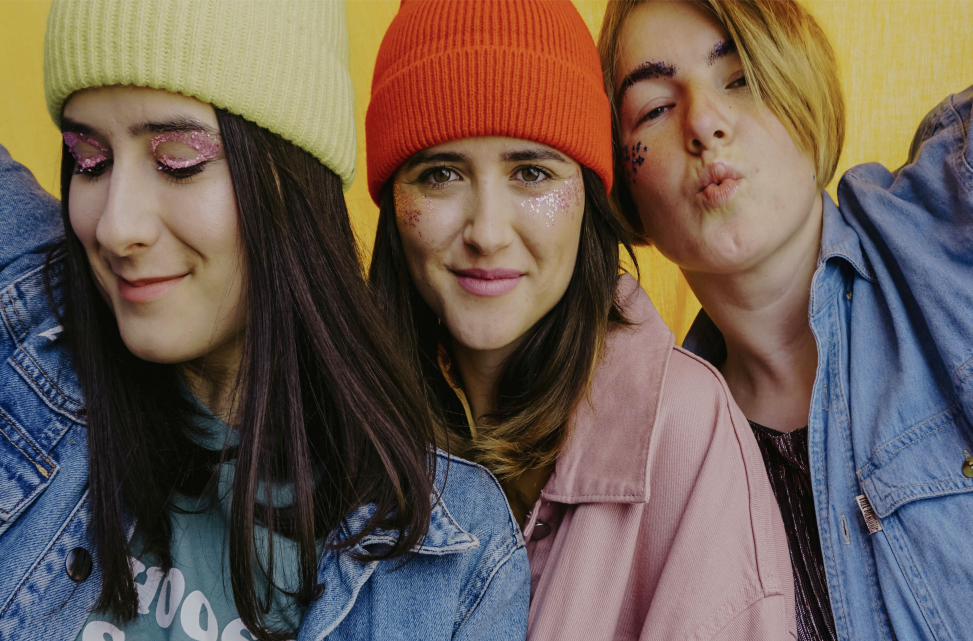 ПРОФЕССИОНАЛЬНЫЕ СОРЕВНОВАНИЯ
На каждом проекте выбираем лучшего сотрудника, который получает признание и ценные подарки

ТВОРЧЕСКИЕ КОНКУРСЫ И МАСТЕР-КЛАССЫ
Здесь каждый может проявить свой талант и поделиться своими умениями с коллегами

БЛАГОТВОРИТЕЛЬНОСТЬ
Мы  оказываем помощь детям в детских домах, лечебных учреждениях
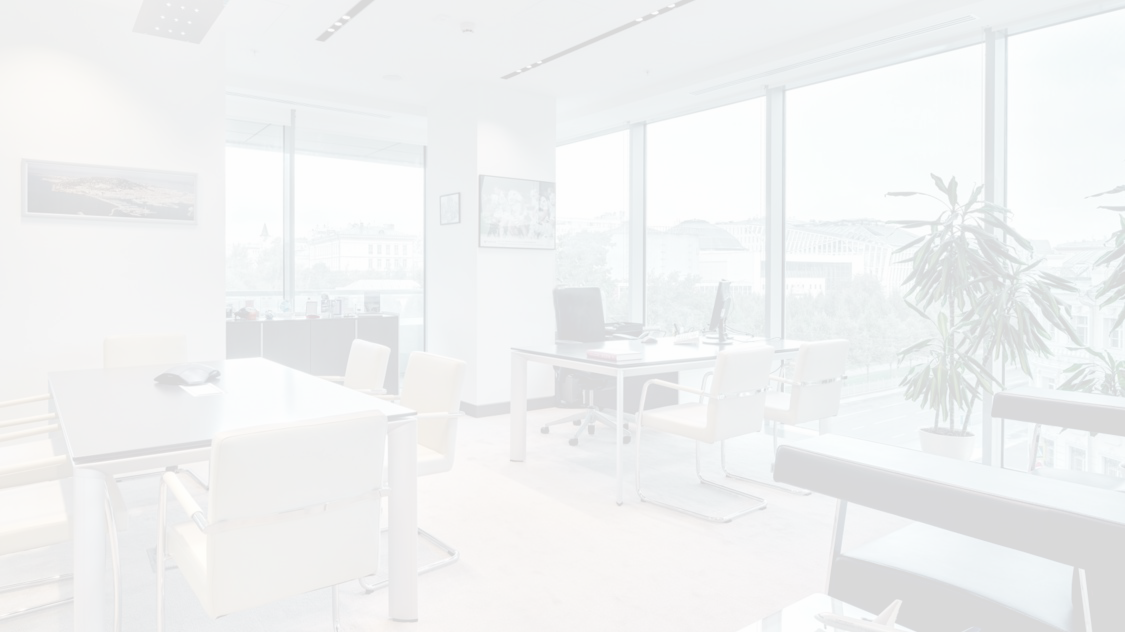 ТЫ ПОЛУЧИШЬ
ВОЗМОЖНОСТЬ РАБОТАТЬ В КОМФОРТНЫХ УСЛОВИЯХ
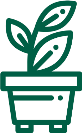 Оборудованные рабочие места 
Персональные компьютеры 
Чистые, просторные и уютные офисы
Все необходимое рядом: столовые, гардеробные, комнаты отдыха
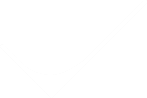 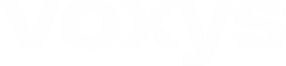